Я ВСПОМИНАЮ….
Подготовила: социальный работник Сайфуллина Рушания Гумаровна.
Сабитова Альфинур Мухатдисовна
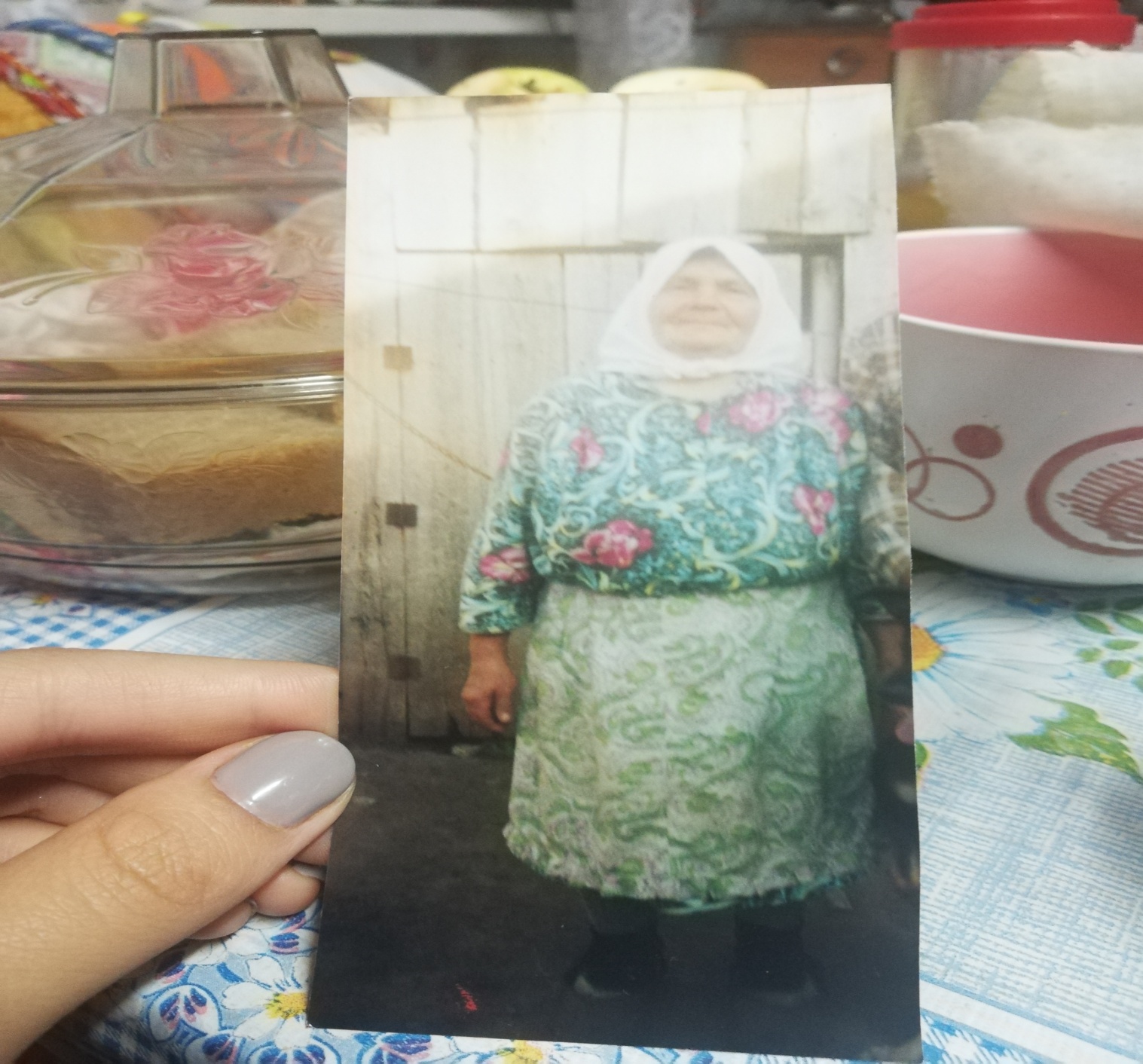 Сабитова Альфинур Мухатдисовна родилась 11 октября 1927 года в Кайбицском районе д. Шигаево. С малых лет работала в колхозе. Ей пришлось учиться только год , но она всеми силами помогала колхозу не жалея свои силы.  Работала на ферме дояркой и с каждым днем все больше вкладывала свои силы для роста и развития страны. 35 лет прошло как один миг, работая дояркой.  Любовь к родным краям смогла победить все преграды в жизненном пути.
Салахеева Набира Шартдиновна
Салахеева Набира Шартдиновна родилась 6 января 1934 года в Кайбицском районе д. Верхняя Аткозино. Детство было сложное, так как она была самой старшей дочкой в семье, была помощником для родителей и примером для младших. В силу возраста, многое она уже не помнит. Училась она всего 4 класса, научилась писать, считать и любить весь мир. Была всегда правой рукой для матери, помогала во всем и даже с малых лет доила коров. И это стало основополагающим выбором для дальнейшей жизни. Она всю жизнь работала на ферме и 25 лет прошли как один миг.
Гилязова Гульфира Мубарашовна
Гилязова Гульфира Мубарашовна родилась 20 декабря 1937 года Кайбицском районе д. Верхняя Аткозино.  Детство прошло у нее нелегко. Хоть и были очень тяжелые года, она сумела закончить семилетнюю Азбабинскую школу.  Работала в колхозе учетчиком. Но жизнь поменялась, когда она вышла замуж. В 1959 году они поженились и уехали в Украину в город Кировский. Там работала санитарной няней «Дома-интерната №2». Она любя свою работу, работала там до пенсии. Награждена Почетной грамотой. Часто вспоминает свою молодость рассказами былых лет.
Почетная грамота Гилязовой Г.М.
Загидуллина Мадина Шаймардановна
Загидуллина Мадина Шаймардановна родилась 15 сентября 1945 года  в деревне Урмары Чувашии. Закончила семилетнюю школу и после окончании школы работала в столовой. Много всего хорошего она сделала в своей жизни и ее добрые дела возвращаются к ней по сей день. Очень часто она в раздумьях и вспоминает былые годы.
Садреева Флера Газизовна
Садреева Флера Газизовна родилась 26 июля 1935 года в Кайбицском районе д. Азбаба. Закончила семилетнюю Азбабинскую школу.  После окончание школы работала на ферме. Но решила продолжить свой жизненный путь и подалась в город. В 1963 году уехала в Казань, начала работать на стройке СМУ- 7 маляром. Работала там год и вышла замуж. А после 12 лет своей жизни посвятила ухаживанию за больной мамой, что до сегодняшнего дня вспоминает эти дни со слезами на глазах.
Хамидуллина Рамзия Гатаулловна
Хамидуллина Рамзия Гатаулловна родилась 25 июля 1941 года в деревне Буртасы Кайбицского района. Была самым младшим ребенком в семье и родители очень ценили ее обучение. Закончила семилетнюю Азбабинскую школу. Работала в колхозе, ухаживала за лошадьми. Была очень значимым человеком в деревне, так как привозила хлеб всем жителям этой деревни. Ее смыслом жизни были лошади и любовь к людям!